Таблица умножения 
и деления 
на  3
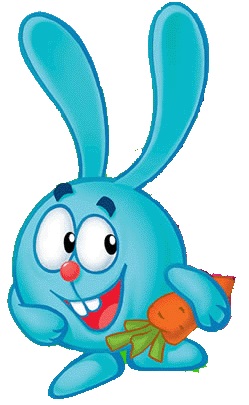 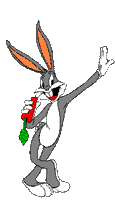 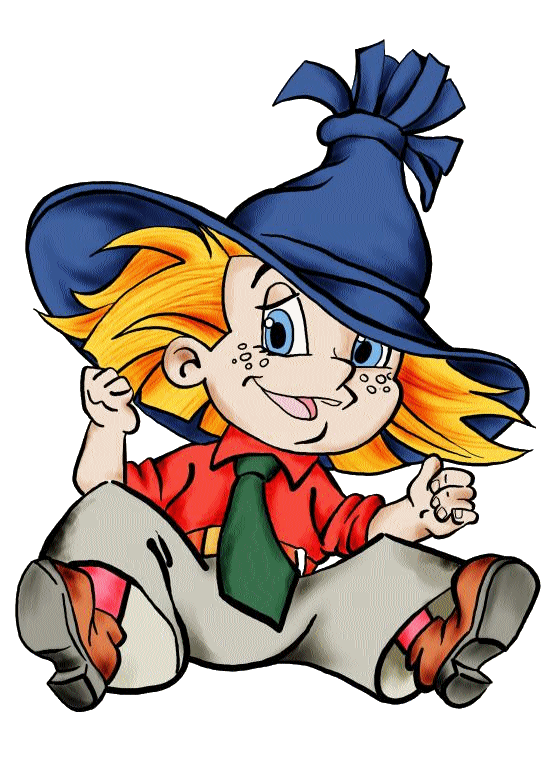 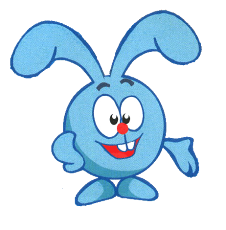 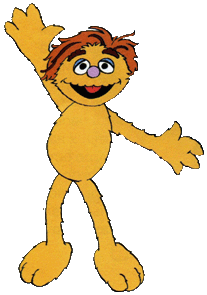 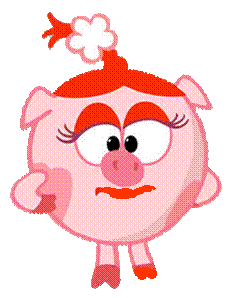 Презентацию выполнила:
учитель начальных классов
МОУ Кантемировской  СОШ №2
Лихотина Е.В.
Обидно,               но вы ошиблись!
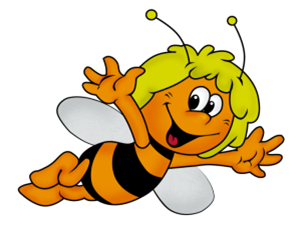 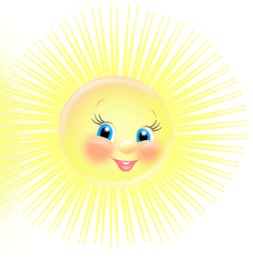 3
3·1
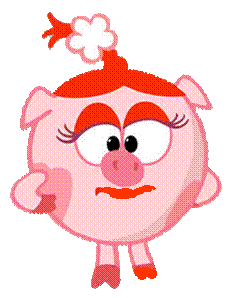 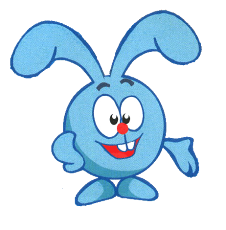 3
6
9
12
15
18
21
24
27
30
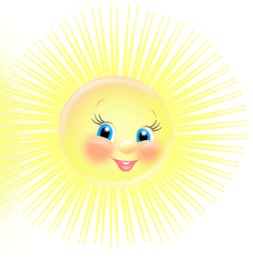 3
3·4
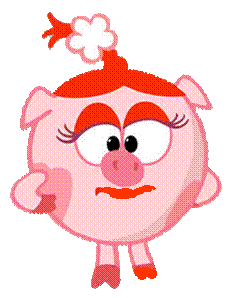 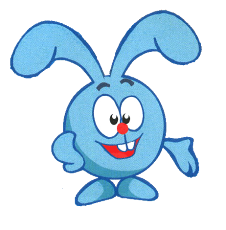 3
6
9
12
15
18
21
24
27
30
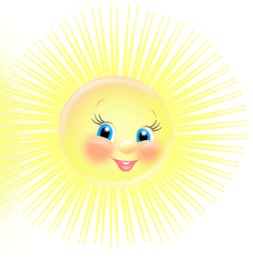 3
7·3
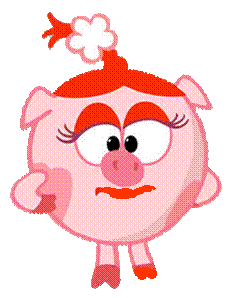 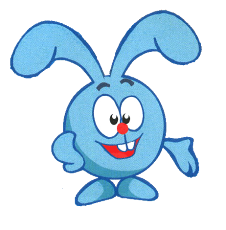 3
6
9
12
15
18
21
24
27
30
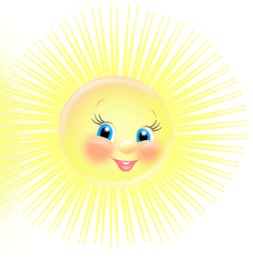 3
3·9
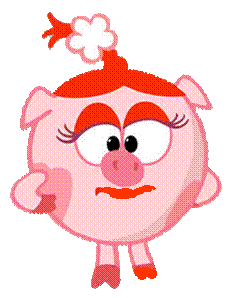 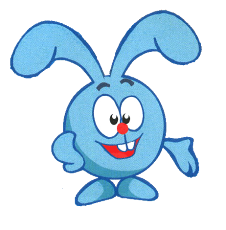 3
6
9
12
15
18
21
24
27
30
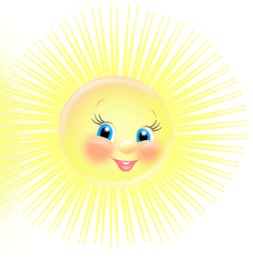 3
8·3
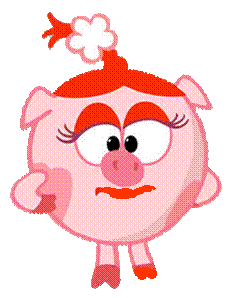 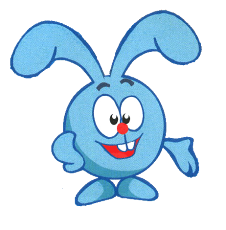 3
6
9
12
15
18
21
24
27
30
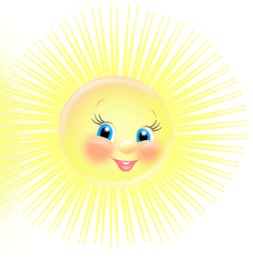 3
1·3
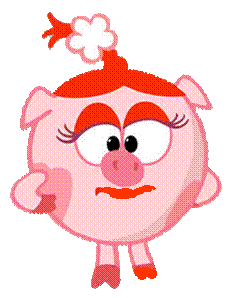 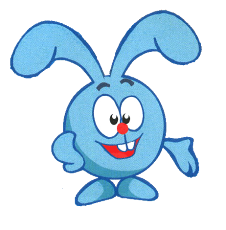 3
6
9
12
15
18
21
24
27
30
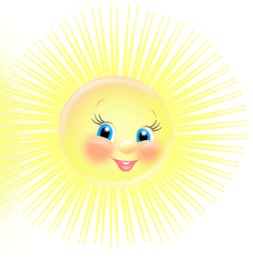 3
6·3
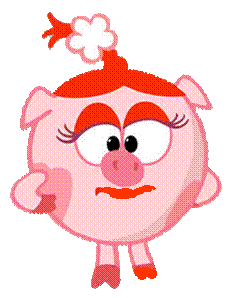 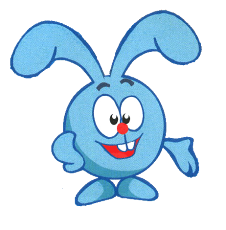 3
6
9
12
15
18
21
24
27
30
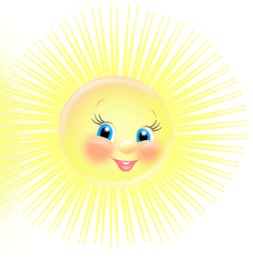 3
3·6
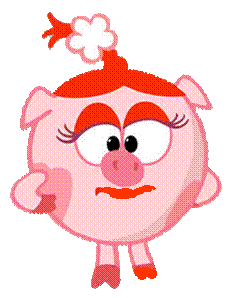 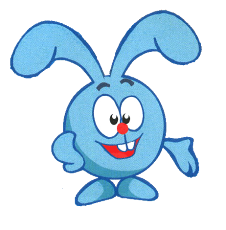 3
6
9
12
15
18
21
24
27
30
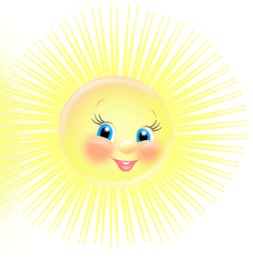 5·3
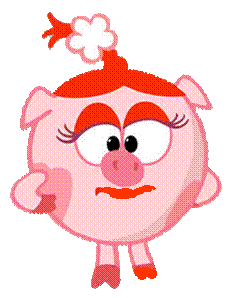 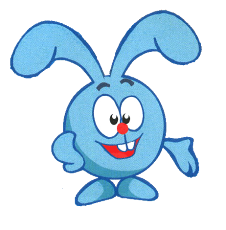 3
6
9
12
15
18
21
24
27
30
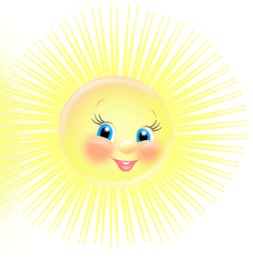 3·2
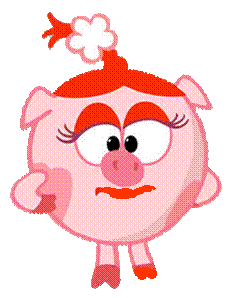 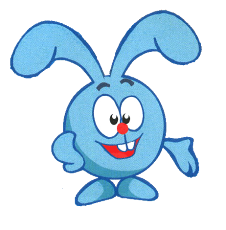 3
6
9
12
15
18
21
24
27
30
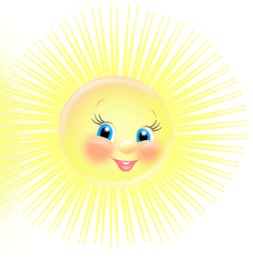 3
10·3
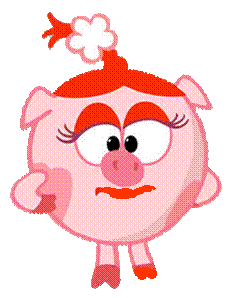 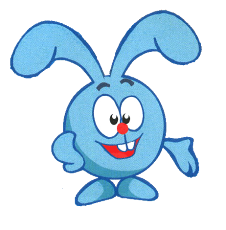 3
6
9
12
15
18
21
24
27
30
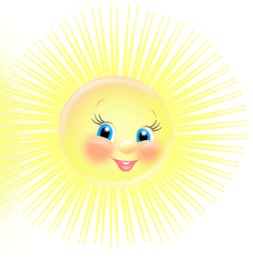 3
3·3
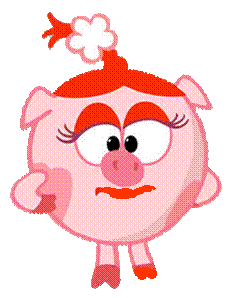 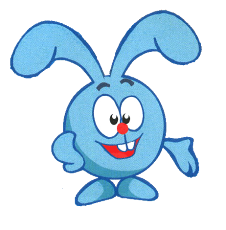 3
6
9
12
15
18
21
24
27
30
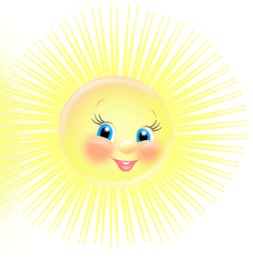 3
3·7
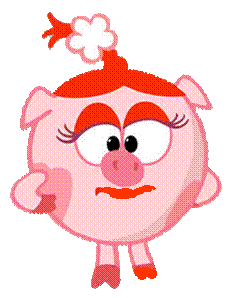 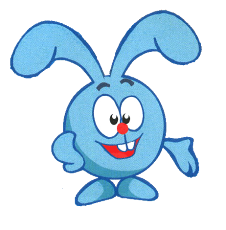 3
6
9
12
15
18
21
24
27
30
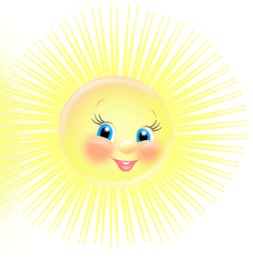 3
4·3
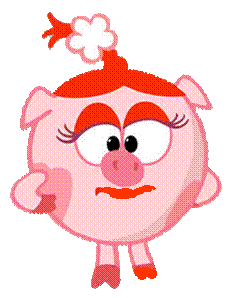 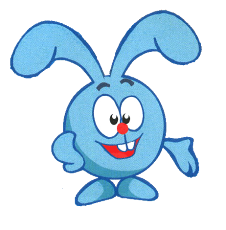 3
6
9
12
15
18
21
24
27
30
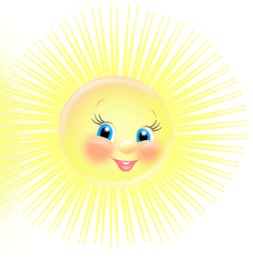 3
9·3
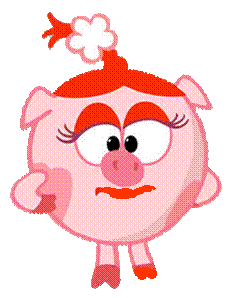 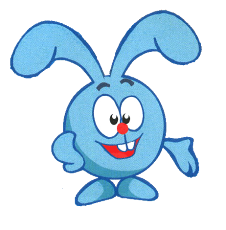 3
6
9
12
15
18
21
24
27
30
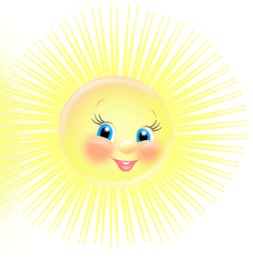 3
3·8
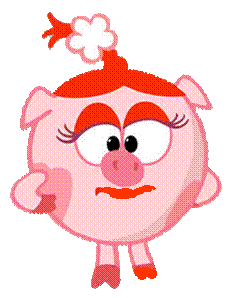 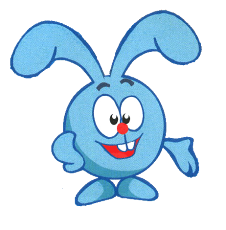 3
6
9
12
15
18
21
24
27
30
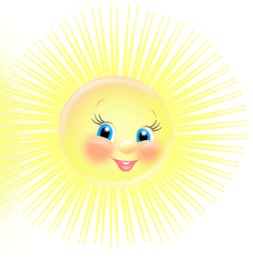 3
3·10
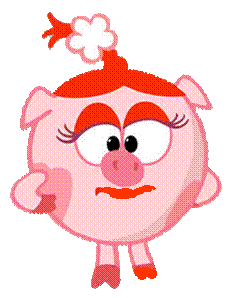 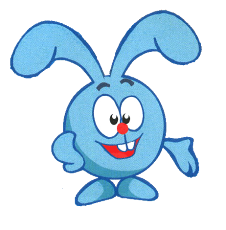 3
6
9
12
15
18
21
24
27
30
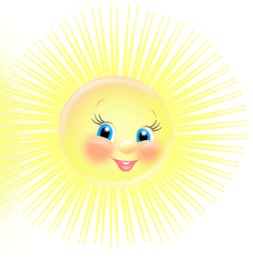 3:3
3
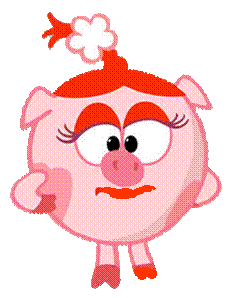 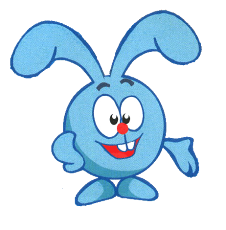 1
2
3
4
5
6
7
8
9
10
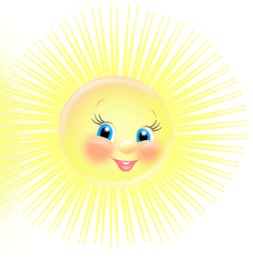 12:3
3
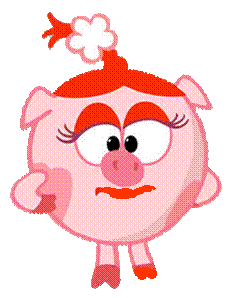 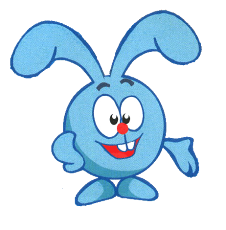 1
2
3
4
5
6
7
8
9
10
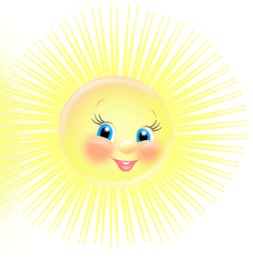 18:3
3
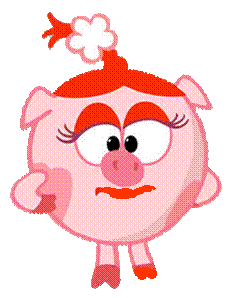 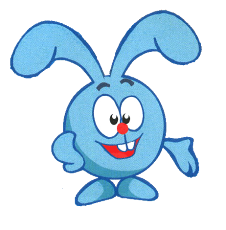 1
2
3
4
5
6
7
8
9
10
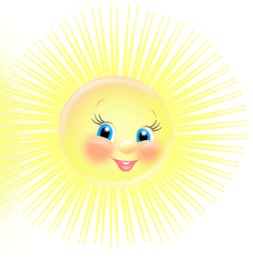 3:1
3
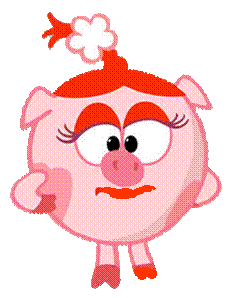 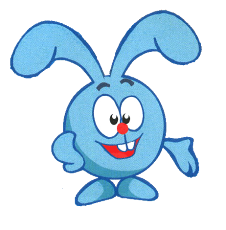 1
2
3
4
5
6
7
8
9
10
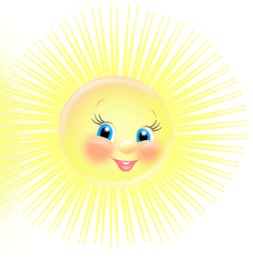 21:7
3
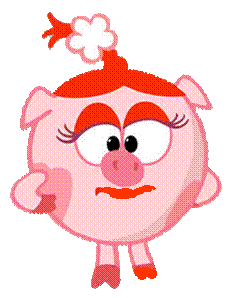 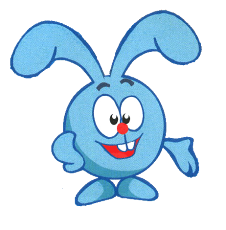 1
2
3
4
5
6
7
8
9
10
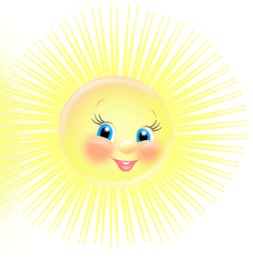 15:3
3
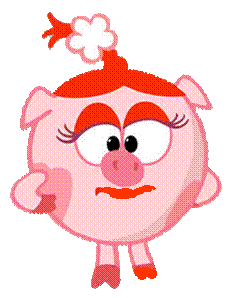 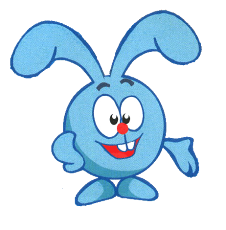 1
2
3
4
5
6
7
8
9
10
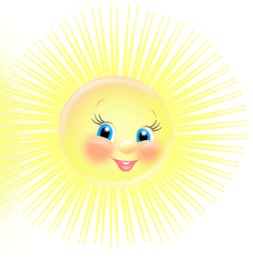 24:3
3
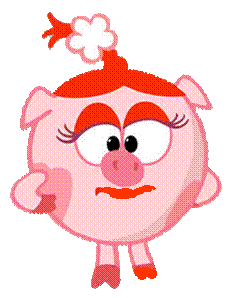 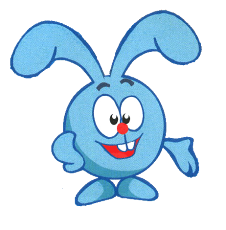 1
2
3
4
5
6
7
8
9
10
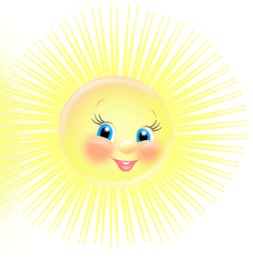 9:3
3
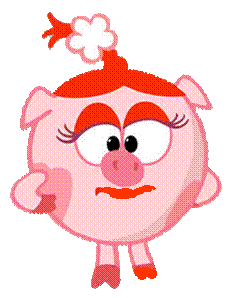 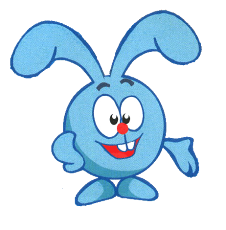 1
2
3
4
5
6
7
8
9
10
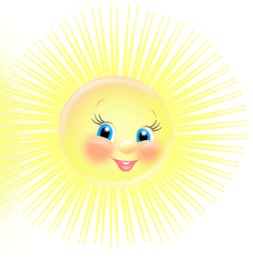 6:3
3
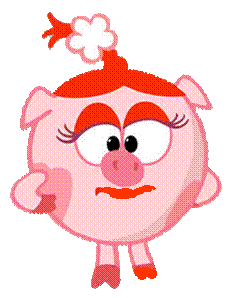 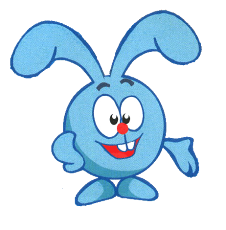 1
2
3
4
5
6
7
8
9
10
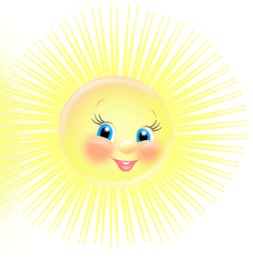 21:3
3
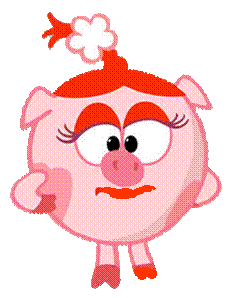 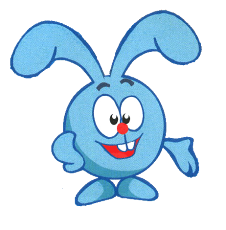 1
2
3
4
5
6
7
8
9
10
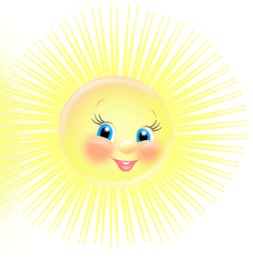 12:4
3
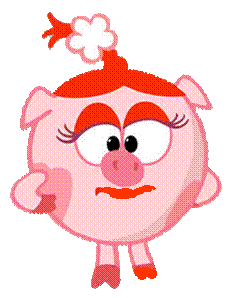 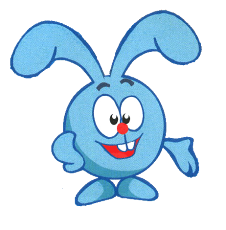 1
2
3
4
5
6
7
8
9
10
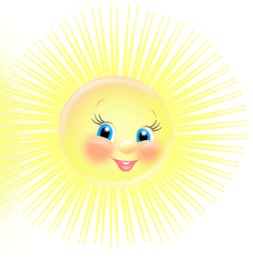 15:5
3
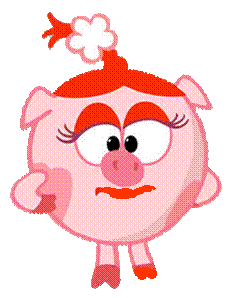 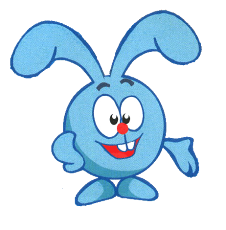 1
2
3
4
5
6
7
8
9
10
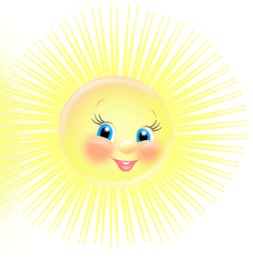 24:8
3
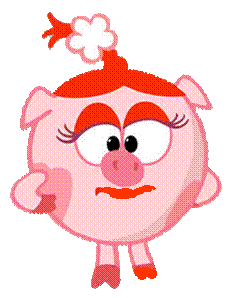 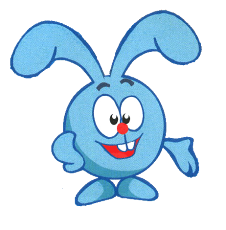 1
2
3
4
5
6
7
8
9
10
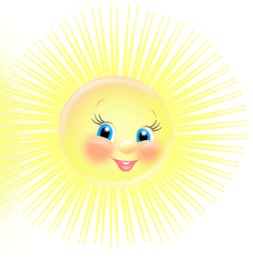 6:3
3
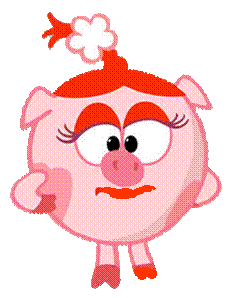 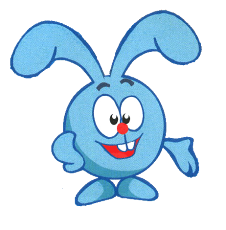 1
2
3
4
5
6
7
8
9
10
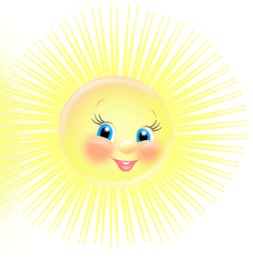 18:6
3
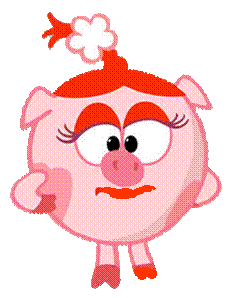 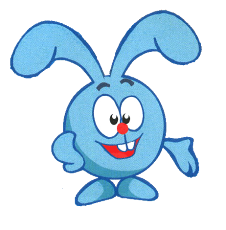 1
2
3
4
5
6
7
8
9
10
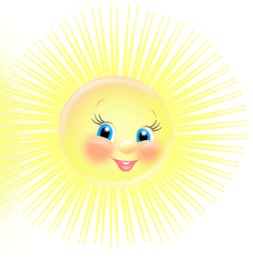 30:3
3
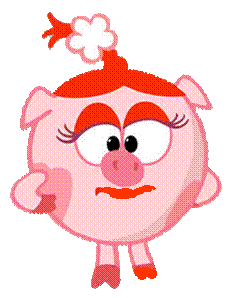 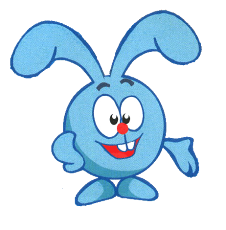 1
2
3
4
5
6
7
8
9
10
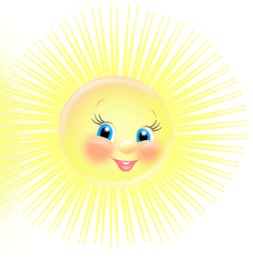 27:9
3
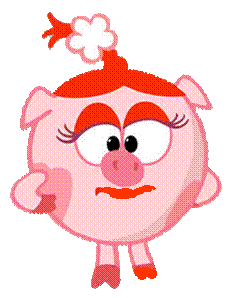 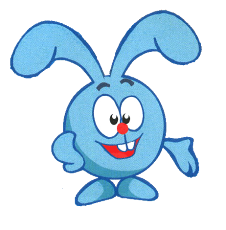 1
2
3
4
5
6
7
8
9
10
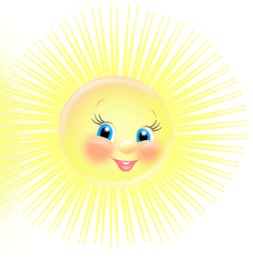 27:3
3
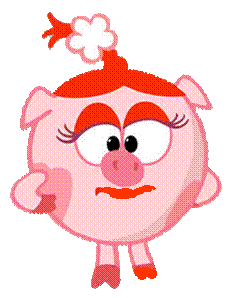 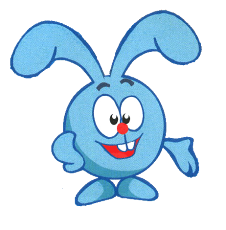 1
2
3
4
5
6
7
8
9
10
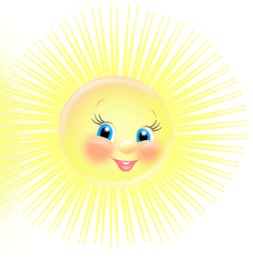 3:3
3
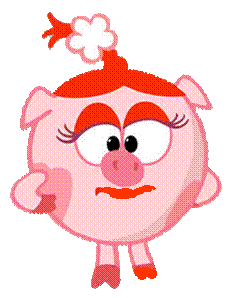 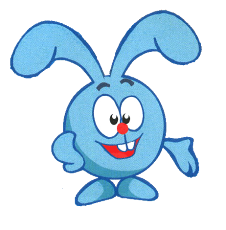 1
2
3
4
5
6
7
8
9
10
3
Вы запомнили 
таблицу 
умножения
и деления на 3
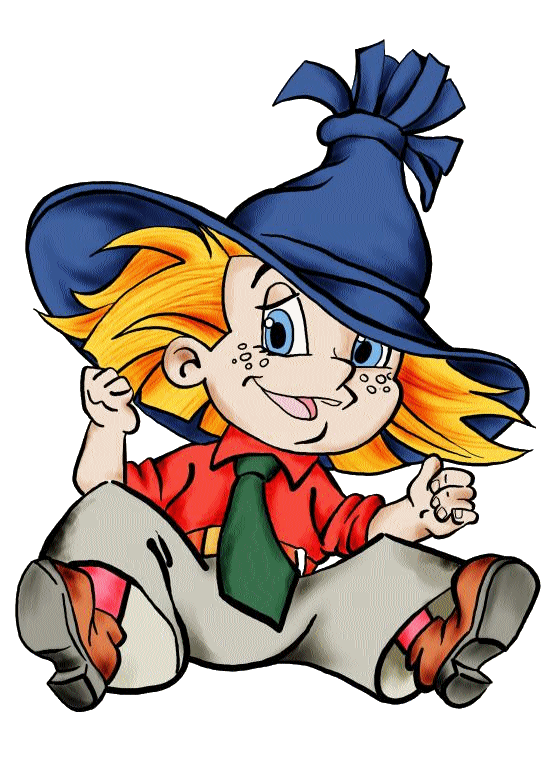 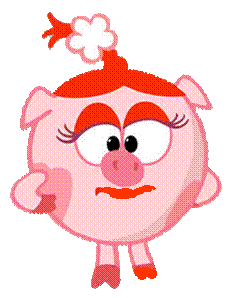 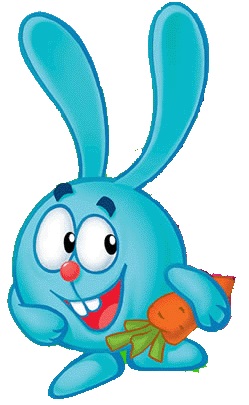 3
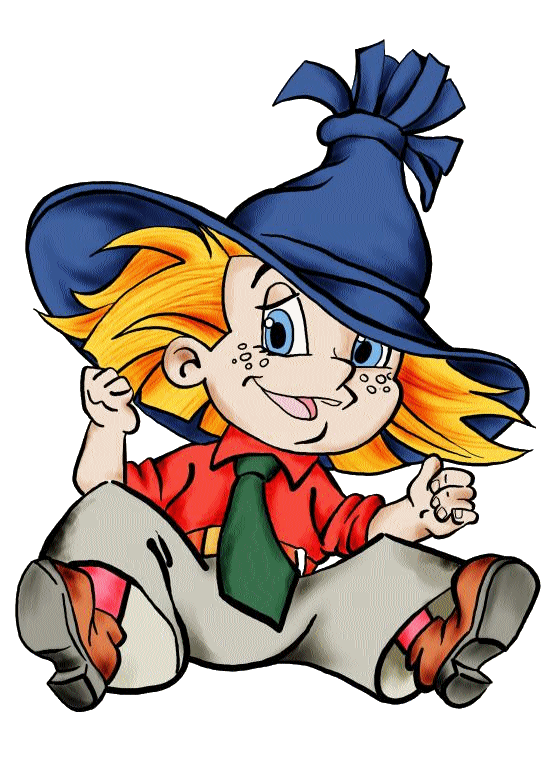 Презентацию выполнила:
Лихотина Елена Васильевна
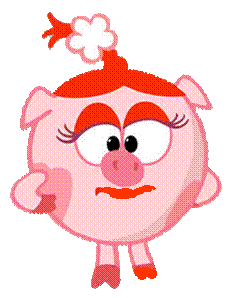 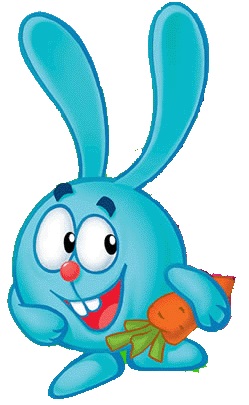 Рисунки с сайта:
http://images.yandex.ru
Использованы ресурсы интернет-сайтов